OUTRAS NATUREZAS, OUTRAS CULTURAS
2023
https://selvagemciclo.com.br/ciclo-sonhos/
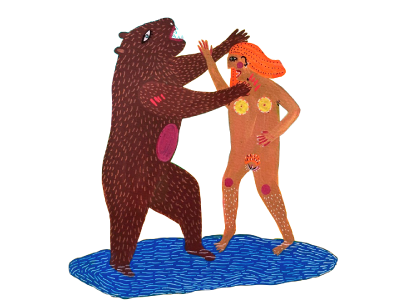 ciclo dos sonhos
Conversa entre  Nastassja Martin e Ailton Krenak
(4:40 a 1:19:00 )
Ailton Krenak
https://www.youtube.com/watch?v=f48HAu0bNPc

6’40
Eduardo Viveiros de Castro
“Devastamos mais da metade de nosso país pensando que era preciso deixar a natureza para entrar na história; mais eis que esta última, com sua costumeira predileção pela ironia, exige-nos agora como passaporte justamente a natureza”
Modernidade e AmbivalênciaZigmunt Bauman
“Podemos dizer que a existência é moderna na medida em que se bifurca em ordem e caos. (...)
A existência pura, livre de intervenção, a existência não ordenada, ou a margem da existência ordenada, torna-se agora natureza: algo singularmente inadequado para a vida humana, algo em que não se deve confiar e que não deve ser deixado por sua própria conta – algo a ser dominado, subordinado, remodelado de forma a se reajustar às necessidades humanas”. (p. 15)
“As ervas daninhas são o refugo da jardinagem, ruas feias o refugo do planejamento urbano, a dissidência o refugo da unidade ideológica, a heresia o refugo da ortodoxia, a intrusão o refugo da construção do Estado-nação. São refugos porque desafiam a classificação e a arrumação da grade. São a mistura desautorizada de categorias que não devem se misturar. Receberam a pena de morte por resistir à separação”. (p.23)
Ch’ixinakax utxiwa: Una reflexión sobre prácticas y discursos descolonizadoresSilvia Rivera Cusicanqui
CH’IXI: perspectiva Aymara de que algo é e não é, simultaneamente, a lógica do terceiro incluída → potência da indiferenciação, que conjuga os opostos sem mesclar-se → coexistência de múltiplas diferenças que não se fundem, não são sintéticas → dualidade implícita na sua constituição → conviver e habitar as contradições 
→ Conjugação de opostos sem subsumir um ao outro, justapondo diferenças concretas que não tendem a uma comunhão desproblematizadora: coexistência de elementos heterogêneos que não aspiram à fusão, assim como não produzem um termo novo, superador e englobante.
_________________________________________________________________________
“Perdi meu lugar, procuro um entremeio, um lugar onde me reconstituir” – Nastassja Martin.
“...tentativa de transbordar dos limites da minha espécie, me desantropomorfizar” – Nurit Bensusan
O manifesto das espécies companheiras: cachorros, pessoas e alteridade significativa
Donna Haraway
2021
O manifesto das espécies companheiras: cachorros, pessoas e alteridade significativa – Donna HarawayPOSFÁCIO de Fernando Silva e Silva
“Cum panis. Companheiros são aqueles com quem se partilha o pão, juntos à mesa. Donna Haraway recorre muitas vezes a essa etimologia para sublinhar aquilo que quer dizer com espécie companheira.
(...) Na frente ética, se trata de levar em consideração, e a sério, os modos de existência de outros seres (e outros humanos) em seus próprios termos, fazendo um esforço tradutório para que não se reduzam esses modos de existência a metáforas ou categorias humanas dominantes. Na frente ontológica, se afirma que jamais houve indivíduos – ou mesmo humanos, no sentido de uma espécie singular perfeitamente isolável de outras espécies e dos ambientes -, sempre se tratou de seres que emergem de uma teia multiespécie ramificante. No entanto, não no sentido genérico de um “tudo está conectado”, mas na especificidade de certos mundos coletivos coconstruídos no tempo, no espaço e na carne, enquanto outros deixavam de existir.
(...)Após décadas investigando o binarismo natureza/cultura, Haraway aposta na potência da indistinção e da indissolubilidade desses dois polos do pensamento moderno. Seu intuito é suspender a operação que separa o que seria natural do que seria cultural: as trajetórias de vida humanas, caninas ou de qualquer outro ser, são sempre culturais-naturais. Isto é, são produto e produtoras de naturezas-culturas em que a vida individual é inextricável da coletividade e a existência de uma espécie depende incontornavelmente de suas relações com outras espécies e com os ambientes. Para as naturezas-culturas humanas, isso significa que o humano é inseparável do mais que humano”.                                                                                                         (p.180/181)
O manifesto das espécies companheiras: cachorros, pessoas e alteridade significativa  Donna Haraway
O Manifesto das espécies companheiras é sobre a implosão da natureza e da cultura na implacável e historicamente específica vida conjunta de cachorros e pessoas ligados em alteridade significativa. (...) Quero convencer meus leitores de que, enquanto habitantes da tecnocultura, é nos tecidos simbiogenéticos da natureza-cultura que nos tornamos quem somos, nas narrativas e nos fatos” (p.24).
“Um outro significativo uma para a outra, em diferença específica. Significamos na carne uma forte infecção de desenvolvimento chamada amor. Esse amor é uma aberração histórica e um legado natural-cultural.
Este manifesto explora duas questões decorrentes dessa aberração e legado: (1) como uma ética e uma política comprometidas com o florescimento da alteridade significativa poderia ser aprendida se levássemos a sério relacionamentos entre cachorros e humanos; e (2) como histórias sobre mundos de cachorros e humanos poderiam finalmente convencer estadunidenses acéfalos, e talvez outras pessoas menos historicamente deficientes, que a história importa nas naturezas-culturas?” (p.11).
Cães “não são uma projeção nem a realização de um desejo, muito menos o télos de nada. Eles são cachorros: uma espécie em relação obrigatória, constitutiva, histórica e proteica com seres humanos. Essa relação não é especialmente agradável; é cheia de desperdícios, crueldade, indiferença, ignorância, e perdas, bem como de alegrias, invenções trabalho, inteligência e diversão. Quero aprender como narrar essa co-história e como herdar as consequências da coevolução na natureza-cultura” (p.20).
O manifesto das espécies companheiras: cachorros, pessoas e alteridade significativa  Donna Haraway
“Eu me recuso a ser chamada de mãe dos meus cachorros porque temo a infantilização desses caninos adultos e o apagamento do importante fato de que eu queria cachorros, não bebês. Minha família multiespécies não é feita de suplentes e substitutos; estamos tentando viver outros tropos, outros metaplasmos. Precisamos de outros substantivos e pronomes para os tipos de parentesco que se estabelecem entre espécies companheiras, assim como precisávamos (e ainda precisamos) de outros substantivos e pronomes para o espectro de gêneros” (p.108).
Ecologia e CosmologiaPHILIPPE DESCOLA
“A natureza amazônica é, na verdade, muito pouco natural, podendo ser considerada, ao contrário, o produto cultural de uma manipulação muito antiga da fauna e da flora” = aumento da biodiversidade [Ver p.150]
Ecologia = ciência das relações (não dualista)
“No pensamento moderno a natureza só tem sentido por oposição às obras humanas, qualquer que seja o termo por nós escolhido para denomina-las: cultura, sociedade ou história...Uma cosmologia em que a maior parte das plantas e dos animais está incluída em uma comunidade de pessoas, que partilham, total ou parcialmente, faculdades, comportamentos e códigos morais, ordinariamente atribuídos aos homens, não corresponde, de maneira alguma, aos critérios de uma tal oposição”.
_______________________________________________________________________________
“A Amazônia não é apenas um bem cultural, o legado de uma civilização orgânica que erigiu sua obra não com pedras ou metais, mas com solo e plantas, com madeiras e fungos – essas florestas que, na linda formulação do arqueólogo Eduardo Neves, são as nossas pirâmides”. (João Moreira Salles, Revista Piauí)
Semeando Florestas: como os povos indígenas construíram os biomas do Brasil  Eduardo G. Neves
https://www.youtube.com/watch?v=Tr4Z-MhXWwo

Natureza/Cultura (para usar termo de Latour)
Outras naturezas, outras culturas
Philippe Descola

2016
Outras naturezas, outras culturasPhilippe Descola
A maior parte dos objetos que nos rodeiam, incluindo nós mesmos, encontram-se nesta situação intermediária: são naturais e culturais ao mesmo tempo. [ver p.7 e seguintes]
Resumindo, entre os humanos e os não humanos existe uma diferença importante: os humanos são sujeitos que possuem direitos por conta de sua condição de homens, ao passo que os não humanos são objetos naturais ou artificiais que não têm direitos por si mesmos. Essa forma de pensar, que nos ensinam na escola e que parece ter evidência do bom senso, talvez seja, afinal de contas, o modo mais comum de se fazer a distinção entre natureza e cultura. (p.9)
Para as centenas de tribos amazônicas, que falam línguas diferentes, os não humanos também são pessoas que participam da vida social, pessoas com quem podemos estabelecer relações de aliança ou, ao contrário, relações de hostilidade e de competição. Essa forma de ver o que chamamos natureza como algo idêntico à sociedade dos homens também não é uma característica exclusiva da Amazônia” (p. 14)
Outras naturezas, outras culturasPhilippe Descola
Isso nos faz questionar nossa maneira de conceber a relação dos humanos com os animais e as plantas. Somos tentados a achar que essa maneira de pensar é universal, mas, evidentemente, ela não é. [ver p.18 a 22]
Para que se possa falar de natureza, é preciso que o homem tome distância do meio ambiente no qual está mergulhado, é preciso que se sinta exterior e superior ao mundo que o cerca. Ao se extrair do mundo por meio de um movimento de recuo, ele poderá perceber este mundo como um todo. (...) Mas, a partir do momento em que nos habituamos a representar a natureza como um todo, ela se torna um grande relógio, do qual podemos desmontar o mecanismo e cujas peças e engrenagens podemos aperfeiçoar. (p.22/23)
Descartes: “mestre e senhor da natureza”.
Resultou daí um extraordinário desenvolvimento das ciências e das técnicas, mas também a exploração desenfreada de uma natureza composta, a partir de então, de objetos sem ligação com os humanos: plantas, animais, terras, águas e rochas convertidas em meros recursos que podemos usar e dos quais podemos tirar proveito. (p.23)
Outras naturezas, outras culturasPhilippe Descola
(...) apesar desses desastres ecológicos, é preciso reconhecer que, ao manter relações de cumplicidade e de interdependência com os habitantes não humanos do mundo, diversas civilizações que por muito tempo chamamos de “primitivas” souberam evitar essa pilhagem inconsequente do planeta a que os ocidentais se entregaram a partir do século XIX. Quem sabe essas civilizações possam nos indicar uma saída para o impasse no qual nos encontramos agora. Elas jamais imaginaram que as fronteiras da humanidade coincidissem com os limites da espécie humana e, a exemplo dos achuar e dos cri, não hesitam em convidar ao coração de sua vida social a mais modesta das plantas, o mais humilde dos animais” (p.25).
Direitos Humanos, Democracia e DesenvolvimentoBoaventura de Sousa Santos
Reconhecimento dos direitos da natureza não humana – Concepção intercultural
Dentro de canais existentes?
Onde aterrar? Conversa com Bruno Latour sobre colapso climático e pandemia
https://www.youtube.com/watch?v=LinBG3Mk5Hg
(4’55-14’45)
Escute as feras
Nastassja Martin
2021
Mario Sergio ContiFolha de SPaulo, 22/10/2021https://www1.folha.uol.com.br/colunas/mariosergioconti/2021/10/antropologa-perdoa-urso-que-a-atacou-em-livro-que-iguala-homens-e-animais.shtml
Ela escreveu um livro notável, "Escute as Feras“, no qual sintetiza o que chama de "encontro", de "ressonância", de "o entrelaçar dos nossos corpos" — dela e do urso.
Foi assim: "No beijo do urso, nos seus dentes que se fecham em minha face, no meu maxilar que estala, no meu crânio que estala, na escuridão dentro da sua boca, no seu calor úmido e no seu hálito carregado, no aperto de seus dentes que se soltam, no meu urso que bruscamente, inexplicavelmente, muda de opinião, seus dentes não serão os instrumentos de minha morte, ele não me engolirá".
O tronco teórico ao qual ela se filia é o do animismo —a ideia de que não há fronteiras entre os seres humanos e os da natureza. Plantas, bichos e gentes têm interioridade, alma, vivem num fluxo cujas metamorfoses se dão a ver em sonhos, em transes, nos rituais e na morte.
"Meu corpo se tornou um território onde cirurgiãs ocidentais dialogam com ursos siberianos", ela escreve. Os horrores hospitalares são acirrados pela hostilidade de Nastassja para com tudo que associe ao Ocidente dito civilizado, do qual tem nojo.
Médicos prepotentes, gente que contempla com pena seu rosto retalhado, psicólogas complacentes e enfermeiras frias são vistas com fúria pela sua prosa de frases secas e lascadas, que não descola nunca da experiência vivida. É uma escrita em carne viva.
Escute as ferasNastassja Martin
Epígrafe: “a todos os seres da metamorfose, aqui e lá”.
Antropóloga estudiosa do Grande Norte subártico – os Even – que se distanciaram da vida na Rússia pós-soviética e voltaram a viver no coração das florestas siberianas.
Um incidente com um urso gera reflexões vertiginosas sobre o humano e o natural, a identidade e a fronteira, o estranhamento e o acolhimento, o tempo do mito e a realidade...
Para sonhar é preciso estar deslocado.
Escute as ferasNastassja Martin
“No quarto do hospital, Andrei se mantém ao lado da planta verde perto da janela (...) Ele diz: Nástia, você perdoou o urso? Silêncio novamente. É preciso perdoar o urso. Não respondo de imediato, sei que não tenho escolha e, no entanto, só dessa vez eu gostaria de me insurgir, contra o destino, contra os vínculos, contra tudo aquilo para o qual nos dirigimos e que é inelutável, gostaria de lhe gritar que eu queria tê-lo matado, expulsá-lo para fora do meu sistema, que eu o odeio demais por ter me desfigurado assim. Mas não faço isso, não digo nada. Respiro. Sim. Eu perdoei o urso.
Andrei abaixa a cabeça e olha para o chão, seus longos cabelos pretos se aninham no lado esquerdo de seu rosto, ele espera um tempo assim, duas lágrimas caem sobre o piso. Ele ergue os olhos, pretos, molhados, brilhantes, penetrantes. Ele não quis matar você, ele quis marcar você. Agora você é miêdka*, aquela que vive entre os mundos” (p.23).
*A palavra even miêdka é empregada para designar pessoas “marcadas pelo urso” que sobreviveram ao encontro. Esse termo remete à ideia de que a pessoa que carrega esse nome é dali em diante metade humana, metade urso.
Escute as ferasNastassja Martin
Saindo do consultório, levanto meu rosto cansado na direção de um sol branco. Por que tudo isso? Precisarei mergulhar uma vez mais em mim mesma. Penso no urso. Se ele está vivo, pelo menos está levando sua vida de urso sem toda essa violência simbólica e concreta cujas consequências estou sofrendo. Enfim, quem sabe? Talvez o povo dos ursos também tenha seus procedimentos de banimento, sua maneiras de marginalizar os outsiders, de afastar aqueles que não seguem mais o padrão (p.50).
Se o urso é um reflexo de mim mesma, que expressão simbólica dessa figura estou explorando com mais frequência? Se não tivesse acontecido seu olhar amarelo no meu olhar azul, talvez eu pudesse me satisfazer com essas correspondências. Ainda que preferisse usar o termo ressonância. Mas aconteceu o entrelaçar dos nossos corpos, aconteceu esse incompreensível nós, esse nós que, de maneira confusa sinto vir de longe, de um antes situado bem aquém de nossa existência limitada (p.59).
Devo me afastar para me curar. Estar protegida das pessoas. Dos médicos. Das prescrições e dos diagnósticos. Longe dos antibióticos. Mais longe ainda da luz elétrica. Quero escuridão, uma gruta, um refúgio, quero velas, à noite, luzes suaves e difusas, frio do lado de fora, quente do lado de dentro e peles de animais para calafetar as paredes. Mãe, devo voltar a ser a mátukha que desce para sua toca para passar o inverno e recuperar as forças vitais. E, além do mais, há mistérios que ainda não entendi por inteiro. Preciso voltar para perto daqueles que conhecem os problemas dos ursos; que continuam falando com eles em seus sonhos; que sabem que nada acontece por acaso e que as trajetórias de vida se cruzam sempre por motivos bastante precisos (p.63).
Escute as ferasNastassja Martin
O que faço senão ousar dar um passo para o lado para ver melhor, ver os sinais que pulsam em mim e que anunciam a Época, suas contradições, seu furor, sua tragédia e sua impossível reprodução? Vi o mundo demasiado alter do bicho; o mundo demasiado humano dos hospitais. Perdi meu lugar, procuro um entremeio, um lugar onde me reconstituir. Esse recolhimento deve ajudar a alma a se reerguer. Porque será muito necessário construir essas pontes e portas entre os mundos; porque renunciar jamais fará parte do meu léxico interior (p.75).
Quanto ao que me toca. Existe de fato aqui uma coisa diferente daquilo em que nós, no Ocidente, depositamos confiança. As pessoas como Dária sabem que não são as únicas a viver, sentir, pensar, escutar na floresta, e que outras forças operam em volta delas. Há aqui um querer exterior aos homens, uma intenção fora da humanidade. Nós nos encontramos em um “ambiente socializado em toda parte porque percorrido incansavelmente”, teria dito meu antigo professor Philippe Descola. Ele reabilitou o termo animismo para qualificar e descrever esse tipo de mundo; eu e outros o seguimos de corpo e alma nesse caminho. Na frase “os ursos nos dão um presente”, existe a ideia de que um diálogo com os animais é possível, ainda que ele se manifeste apenas raramente sob uma forma controlável; existe também a evidência de viver num mundo em que todos se observam, se escutam, se lembram, dão e retomam; existe ainda a atenção cotidiana a outras vidas que não a nossa; existe enfiam a razão pela qual eu me tornei antropóloga (p.77).
Escute as ferasNastassja Martin
Nástia, ela começa. Já tinha lhe dito que, antes do urso, você sonhava muito. E veja só, isso continua.(...). Nem todo mundo consegue. Você já era mátukha antes do urso; agora você é miêdka, meio a meio. Sabe o que isso significa? Significa que os seus sonhos são os dele ao mesmo tempo que, são os seus. Você não deve ir embora de novo. Deve ficar aqui, porque nós precisamos de você (p.84).
Escrevo há anos sobre os confins, a margem, a liminaridade, a zona fronteiriça, o espaço entre dois mundos; acerca desse lugar tão especial onde é possível encontrar uma potência outra, onde se assume o risco de se alterar, de onde é difícil voltar (p.90).
Escute as ferasNastassja Martin
“Nesse dia 25 de agosto de 2015, o acontecimento não é: um urso ataca uma antropóloga francesa em algum lugar nas montanhas de Kamtchákta. O acontecimento é: um urso e uma mulher se encontram e as fronteiras entre os mundos implodem. Não apenas os limites físicos entre um humano e um bicho que, ao se confrontarem, abrem fendas no corpo e na cabeça. É também o tempo do mito que encontra a realidade; o outrora que encontra o atual; o sonho que encontra o encarnado. A cena acontece nos dias de hoje, mas poderia muito bem ter ocorrido há mil anos. Somos apenas eu e esse urso no mundo contemporâneo, indiferentes às nossas ínfimas trajetórias pessoais; mas é também o confronto arquetípico, é o homem cambaleante com o sexo ereto diante do bisão ferido no poço de Lascaux. Como na cena do poço, é a incerteza quanto ao desfecho do combate que preside o acontecimento inacreditável que, contudo, se dá. Mas ao contrário da cena do poço, a continuação não é um mistério, pois nenhum de nós morre, pois retornamos do impossível que ocorreu (p.97)”.
Cartas ao Morcego
Nurit Bensusan
2021
Cartas ao MorcegoNurit Bensusan
https://www.ted.com/talks/nurit_bensusan_nos_a_natureza_e_a_pandemia/transcript

Por que escrever cartas para um morcego? Escolher o morcego como destinatário é escolher o mundo. É transcender a ideia de que apenas nós humanos temos o que dizer sobre os destinos desse planeta tão compartilhado.
Essas cartas, escritas no verão pandêmico de 2021, são, entre muitas outras coisas, uma forma de me reconciliar com a compreensão de que a pandemia, que poderia ter sido uma oportunidade para revisitarmos nossas formas predatórias de estar no mundo, não foi.
Cartas ao MorcegoNurit Bensusan
Carta 1
“A humanidade se tornou refém da tecnologia a tal ponto que, para muitos bilhões de nós, um celular é quase tão fundamental como o ar que respiramos. A ideia de que a tecnologia é como uma mãe zelosa ou uma babá mal paga, que passa o dia atrás de uma criança mimada, tentando arrumar a casa e consertar os estragos causados pela criatura destruidora, está difundida na minha espécie. Tudo que estragamos, a tecnologia poderá consertar. Causamos uma pandemia, a tecnologia nos dará vacinas e tratamentos. Modificamos o clima do planeta, a tecnologia nos proverá formas de viver nesse novo mundo. Estragamos a água e o ar, a tecnologia vai limpá-los para nós. Assim, seguimos, mimados, em frente” (p.21).
Cartas ao MorcegoNurit Bensusan
Carta 2
“Há um desconforto crescente para muitos organismos pertencentes à minha espécie em se reconhecerem sob a égide do termo “humano”. Isso porque o que poderia ser apenas uma designação geral de uma espécie biológica adquiriu uma enorme carga. De repente, ser humano passou a significar uma identificação com um conjunto de ideias e práticas que muitos não querem corroborar. Assim, o “nós”, que já era sobremaneira complicado, heterogêneo e plural, tornou-se ainda mais díspar.
Talvez isso tenha começado em algum lugar do passado, quando, no seleto clube dos homens, só cabiam homens brancos heterossexuais” (p.28).
“No caso dos morcegos, eu me pergunto se vocês descendem de mamíferos sem asas ou todos nós descendemos de mamíferos alados e somos, todos, anjos decaídos que perdemos nossa capacidade de voar” (p.31).
Cartas ao MorcegoNurit Bensusan
Carta 2
“Porém, essa proximidade, sermos ambos mamíferos, pode ser um completo artifício. É uma classificação que parte de nós, humanos, que a inventamos: a classificação do clube seleto a que me referi acima. Outros, aqueles das bordas do mundo, o lugar imaginário mais concreto do que qualquer lugar real, sobre o qual te contei em minha carta anterior, classificam os seres do mundo de outras formas. Assim, vocês, caros morcegos, poderiam estar bem mais próximos de nós ou infinitamente mais distantes” (p.32).
“Imagine, caro morcego, isso porque a maioria das pessoas nem sabe da mais incrível característica que vocês possuem: levar dentro de si milhões de micro-organismos que podem ser fatais para outras espécies de animais, mas que não causam nenhum mal a vocês” (p.33).
“Mas chego a esse ponto da carta para entender que, por mais informações que eu colete sobre vocês, algo sempre me escapa. Talvez uma essência do ser morcego, inatingível para mim” (p.33).
“... esbarramos na questão da comunicação... Como compreender os outros seres se eles não falam, não se comunicam? Como entender as relações sociais que se estabeleceriam entre os humanos e outros seres do planeta com nossas limitadas ferramentas?
Quanto mais distantes da forma humana, mais reduzidos a mero cenário, tal qual um elemento estético, como as plantas, ou os recursos a serem explorados, como os animais criados para o abate, ou a meros estorvos, como os insetos. Nesse ponto, morcegos, vocês são difíceis de classificar...” (p.35) VER
Cartas ao MorcegoNurit Bensusan
Carta 2
“Aqui, caro Morcego, não posso deixar de te contar que muitos dos povos humanos que não são membros fundadores do clube seleto dos humanos possuem outra forma de ver e de se relacionar com os outros seres vivos do mundo. E até com os não-vivos! Usam outras categorias que reúnem, muitas vezes, humanos, outros animais, plantas e outros seres. Entre tais povos, vocês gozam de outra reputação. O ser humano, para alguns desses povos, é uma circunstância, mesclada à ideia de ser, junto e ao mesmo tempo, outro animal. Essa mistura abre a possibilidade de relações mais equitativas entre os diversos seres do mundo, as quais, poderiam abrir caminho para outro tipo de convivência entre os organismos...” (p.36).
Cartas ao MorcegoNurit Bensusan
Carta 3
“...tentativa de transbordar dos limites da minha espécie, me desantropomorfizar.” (p.40).
“Entender, finalmente, que não existe natureza, que ela é uma construção humana para nos separar dos outros seres e da intrincada teia de relações que permeia o mundo, e que, para pensar com os outros seres, uma língua comum pode se fazer necessária. Mas o que seria pensar com vocês, pensar com os morcegos?
Faço aqui a distinção entre pensar como e pensar com” (p.42).
“Volto, pois, à ideia de pensar com. Não é uma ideia simples tampouco. Por onde começar? (...) 
A linha do pensar com, a meu ver, só pode avançar se, com ela, pudermos fazer um crochê, enredando os vários seres do planeta, criando conexões palpáveis. (...) Os humanos precisam abandonar a posição de únicos crocheteiros e entender que a malha feita com a linha do pensar com envolve todos, sem hierarquia
A interpenetração de mundos, principalmente com a habilidade de vocês, morcegos, de viverem nas cidades ou nas áreas naturais, compartilhando muitos espaços conosco, talvez faça de vocês os melhores interlocutores para começar esse crochê.  (...) Como transformar esse pensamento que se instila na cabeça de alguns humanos em algo que modifique nossas relações com o mundo e com os seres que o compartilham conosco?” (p.45).
Cartas ao MorcegoNurit Bensusan
Carta 10
“Vale dizer ainda, meu inverossímil correspondente, que, girando mais uma vez aquele caleidoscópio que me foi tão útil na tentativa de compreender tantos seus sinais como meus processos de desantropomorfização, percebo que os pequenos movimentos que mudam as paisagens caleidoscópicas talvez sejam possíveis. Se essas cartas se revelam, de fato, como um esforço de pensar com os outros seres do planeta, morcegos, pangolins, plantas, liquens e vírus, talvez sejam parte de um pequeno movimento, cujas consequências são desconhecidas, mas, como no caleidoscópio, pode justapor peças improváveis, misturar cores e formar uma nova paisagem” (p.113).
Arrabalde: em busca da amazônia
João Moreira Salles
2022
Arrabalde: em busca da AmazôniaJoão Moreira Salles
Introdução: Ver a Floresta
“É difícil compreender quando não se presta atenção. Prestar atenção é sempre o primeiro passo. Só depois vem o encanto, o zelo, quem sabe o amor. Não foram poucos os males que se abateram sobre a Floresta Amazônica – sobre seus povos, seus animais, suas plantas, seus fungos, suas águas – desde a chegada dos europeus ao Novo Mundo. O principal deles, comum a todos os outros, está no fato de que os que vieram de fora e se instalaram na Amazônia foram e continuam a ser indiferentes à floresta”.
Arrabalde: em busca da AmazôniaJoão Moreira Salles
Floresta como Inferno – Floresta como Paraíso.
Medo - Harmonia
Florestas não têm boa reputação no Ocidente.
Amazônia: Terra sem gente – Arrabalde – lugar a construir, conquistar e civilizar.
Estima-se que no século XVI, quando da chegada dos europeus, de 8 a 10 milhões de pessoas habitavam a floresta.
“A terra sem gente” da retórica oficial atestava que toda essa humanidade era invisível aos olhos do Brasil”.
As cidades localizadas no bioma Amazônia estão de costas para a floresta.
“Quando eu cheguei aqui não tinha nada...”
Arrabalde: em busca da AmazôniaJoão Moreira Salles
“A civilização brasileira não formulou uma ideia de floresta. Não a incorporou à imaginação coletiva, não a transformou em imagem compartilhada. Como diz o fotógrafo Luiz Braga, nascido em Belém: a Amazônia é o que se esquece do Brasil. É resto, arrabalde”. 
“Ironicamente, a não ser pelo arrabalde que despreza, o país se mostra mais e mais irrelevante no cenário global. A periferia se tornou o verdadeiro centro, e o centro, a periferia. É a Amazônia que nos põe e nos tira da cena internacional. Compreende-se: se a floresta se for, as leis inclementes da biofísica nos dizem que será preciso esquecer a vida que temos hoje, pois ela será outra. Lidaremos com distúrbios causados por seca, fome e doença, principalmente no Brasil, mas não só”.
Arrabalde: em busca da AmazôniaJoão Moreira Salles
“Essas vastas terras desoladas não produzem riqueza, não geram renda, não dão emprego, não alimentam o país” (...) A fábula de que abrir florestas é essencial para o desenvolvimento do país continua poderosa”.
“Nada disso beneficia o Brasil. Parece claro que uma das principais tarefas do país seria fazer com que os brasileiros conhecessem melhor seu patrimônio mais precioso, criando meios para que a floresta fertilizasse nossa imaginação. Um bom começo seria incluir nos currículos escolares as novas descobertas da arqueologia, que demonstram como a Amazônia é não apenas um bem natural, mas também construção humana, um sistema de cultura, ou no modo de ver dos povos originários, um sistema surgido da interação entre humanos e não-humanos”.
Estado de emergência climática – conhecer e agir.
“Seria um erro e uma imoralidade tratar a floresta como mero ativo econômico, reduzi-la a objeto de uso e domínio. Ela é um bem coletivo e, como tal, possui valor intrínseco. Não precisa servir a nada, não precisa ser útil”.
“Protegê-la é dar sentido a um país periférico e a deriva”.
Arrabalde: em busca da AmazôniaJoão Moreira Salles
Epílogo: Uma linda possibilidade
“A despeito da retórica ufanista, o Brasil é pouca coisa. Não é potência econômica, nem científica, nem tecnológica, nem geopolítica. Longe disso. Quinhentos anos depois da chegada dos portugueses ao litoral baiano, não temos muito o que mostrar ao mundo. O cenário à frente também não é promissor. Num século que se organiza cada vez mais em torno não de coisas, mas de conhecimento, nossas perspectivas parecem medíocres”. (p.377)
“O que sobra, então? Temos a maior biodiversidade do mundo e a maior quantidade de carbono estocada em matéria orgânica do planeta. Mais do que importante, esse é um patrimônio crucial. Num mundo fadado a enfrentar a emergência climática que se avizinha, preservar a maior floresta tropical do mundo é, antes de tudo, dever de civilização. Para um país que contribuiu tão pouco para a felicidade do planeta, cumprir essa teria já seria imenso. Isso deveria bastar, mas os benefícios não se esgotam aí, pois não se resumem apenas ao cumprimento de responsabilidade moral: até segunda ordem, esse patrimônio vital que nos foi legado arbitrariamente pelas vicissitudes da química e da física da Terra é o único em condições de nos dar alguma relevância global”. (p.374)
Arrabalde: em busca da AmazôniaJoão Moreira Salles
Nenhum país no mundo tem tantas áreas prioritárias onde fazer restauração florestal – devolver florestas para paisagens hoje devastadas poderá se transformar em uma atividade econômica relevante. (...) O futuro está no que ficou de pé e no que poderá ficar de pé.
Não destruir,  investir em ciência e agir.
“Levada adiante, a ideia de um Brasil que retira de seu patrimônio natural, e da Amazônia em particular, o fundamento de sua identidade e de seu destino, que transforma o arrabalde em nossa casa, por assim dizer, impõe ao país uma tarefa magnífica. (...) Pouco importa se o objetivo é fantasioso e difícil de alcançar. O que importa é o rumo. Para um país que sempre sonhou baixo, é uma linda ambição...”.
Diante de Gaia: oito conferências sobre a natureza no Antopoceno
Bruno Latour
2020
Diante de Gaia: oito conferências sobre a natureza no AntopocenoBruno Latour
“No entanto, é no meio destas ruínas, nesta guerra multiforme, que devemos enfrentar Gaia. Gaia não é a natureza virgem. Não é a deusa-mãe. Ela não é mãe de coisa nenhuma. Não é sequer um todo, um existente global. É simplesmente a consequência das sucessivas invenções dos viventes que acabaram transformando completamente as condições físico-químicas da terra geológica inicial. Hoje, cada elemento do solo, do ar, do mar e dos rios resulta, em grande medida, de modificações, criações e invenções de organismos vivos. Gaia são todos os seres vivos e as transformações materiais que eles submeteram à geologia, desviando a energia do sol para benefício próprio. É nessa rede nessas trajetórias de seres vivos, que alguns desses viventes – os viventes que somos, que se proclamam humanos, ou seja, pessoas feitas de terra, de húmus, de lama, de cinzas – encontram-se irreversivelmente emaranhados. Ou mantemos as condições que tornam a vida habitável para todos os que chamo de terrestres, ou então não merecemos continuar vivendo. É essa a escolha que obriga a nos posicionarmos “diante de Gaia” (p.11) 
Prefácio à edição brasileira, 2020
Diante de Gaia: oito conferências sobre a natureza no AntopocenoBruno Latour
“A própria expressão “relação com o mundo” demonstra até que ponto estamos, por assim dizer, alienados. A crise ecológica é com frequência apresentada como a descoberta eternamente retomada de que o “homem pertence à natureza”. Uma expressão que parece simples, mas que, de fato, é muito obscura (e não apenas porque o “homem” é obviamente também “a mulher”). A ideia é que os humanos enfim compreenderam que fazem parte de um “mundo natural” ao qual devem aprender a se conformar? Com efeito, na tradição ocidental, a maior parte das definições do humano enfatiza até que ponto ele se distingue da natureza. Isso é o que se quer exprimir, mais frequentemente, com as noções de cultura”, de “sociedade” ou de “civilização”. Por conseguinte, toda vez que se quer “aproximar os seres humanos da natureza”, somos impedidos de fazê-lo por meio da objeção de que o humano é, acima de tudo, ou que ele é também, um ser cultural que deve escapar ou, de qualquer modo, se distinguir da natureza” (p.33).
Diante de Gaia: oito conferências sobre a natureza no AntopocenoBruno Latour
“Atenção: não nos apressemos em dizer que conhecemos a lista dos existentes e a maneira pela qual estão relacionados entre si – por exemplo, afirmando que existem duas e apenas duas formas: relações causais e relações simbólicas; ou alegando que todos os existentes formam um Todo que poderia ser englobado pelo pensamento. Isso equivaleria a recolocá-los todos de volta no quadro único da Natureza/Cultura, que estamos buscando, justamente, contornar. Não, é preciso, ao contrário, que aceitemos permanecer abertos à vertiginosa alteridade dos existentes – cuja lista não é fechada – e às múltiplas formas que eles têm de existir ou de se relacionar entre si, sem reagrupá-los demasiado rapidamente e, algum conjunto, seja ele qual for – e decerto não na “natureza”. É essa abertura à alteridade que William James propunha chamar de pluriverso” (p.66).
Diante de Gaia: oito conferências sobre a natureza no AntopocenoBruno Latour
“(...) a ecologia não é a irrupção da natureza no espaço público, mas o fim da “natureza” como um conceito que permite resumir nossas relações com o mundo e pacificá-las. O que nos faz mal, com razão, é a sensação de que o Antigo Regime está chegando ao fim. O conceito de “natureza” aparece agora como uma versão truncada, simplificada, exageradamente moralista, excessivamente polêmica e prematuramente política da alteridade do mundo, à qual devemos nos abrir se não quisermos nos tornar coletivamente loucos – digamos, alienados. Para dizê-lo em uma fórmula bem rápida: para os ocidentais e para aqueles que os imitaram, a “natureza” tornou o mundo inabitável” (p.67).
Banzeiro Òkòtó
Eliane Brum
2021
Banzeiro ÒkòtóEliane Brum
Mudar para a Amazônia me desestruturou. A maioria das pessoas pensa que se desestruturar é uma espécie de catástrofe pessoal. Me parece um modo limitado de entender a vida. Quando alguém se desestrutura é porque aquela estrutura à qual se filiava já tinha se tornado insuportável, às vezes a gente nem entende por quê. Todos os esforços serão feitos para que aquela pessoa volte para a filiação, para os seus, para “o rumo”.
Escolhi a travessia como modo de vida, no sentido do atravessamento de mundos. Não para me mover de um lugar a outro, mas como escolha por nunca parar de atravessar. Seguir atravessando é aceitar que não há conclusão a que chegar nem entendimento acabado sobre qualquer coisa. Não há um onde. E, mais difícil, nem há amparo de uma língua, nem de uma linguagem. Penso que essa é uma condição de todes, embora muites nem percebam. Só há como ser sendo translingue – e translinguagem. Língua e linguagem são corpos, quando não o próprio corpo. Do mesmo modo que estamos sempre em constante renovação das células e adaptação das conexões neurais, o que chamamos de “eu” é movimento, mutação, transmutação. Somos todes trans – em trânsito.
Há mundo por vir? Ensaio sobre os medos e os fins
Déborah Danowski
Eduardo Viveiros de Castro
2014
Humanos têm o poder destinal sobre o futuro do planeta?
Há mundo por vir? Ensaio sobre os medos e os finsDanowski e Viveiros de Castro
“(...) os coletivos ameríndios, com suas populações comparativamente modestas, suas tecnologias relativamente simples mas abertas a agenciamentos sincréticos de alta intensidade, são uma “figuração do futuro” (Kroijer, 2010), não uma sobrevivência do passado. Mestres da bricolagem tecnoprimitivista e da metamorfose politico-metafísica, eles são uma das chances possíveis, em verdade, da subsistência do futuro.Falar do fim do mundo é falar na necessidade de imaginar, antes que um novo mundo em lugar deste nosso mundo presente, um novo povo; o povo que falta. Um povo que creia no mundo que ele deverá criar com o que de mundo nós deixamos a ele. E concluamos com Gilles Deleuze, esse sobrinho uterino de Oswald de Andrade:
Crer no mundo é o que mais nos falta; nós perdemos completamente o mundo, formos desapossados dele. Crer no mundo é também suscitar acontecimentos, mesmo pequenos, que escapam ao controle, ou fazer emergir novos espaços-tempos, mesmo se de superfície ou volume reduzidos. (...) é em cada tentativa que se julga a capacidade de resistência ou, ao contrário, de submissão a um controle. É preciso criação e povo ao mesmo tempo. “ (p.159).